C.A.R.P.Comitato di Approvazione della Ricerca sulla Persona
3 febbraio 2021
Chi può rivolgersi al C.A.R.P.?
Tutti i ricercatori dell’Università di Verona che fanno ricerca con persone, ma che non sia sperimentazione clinica.
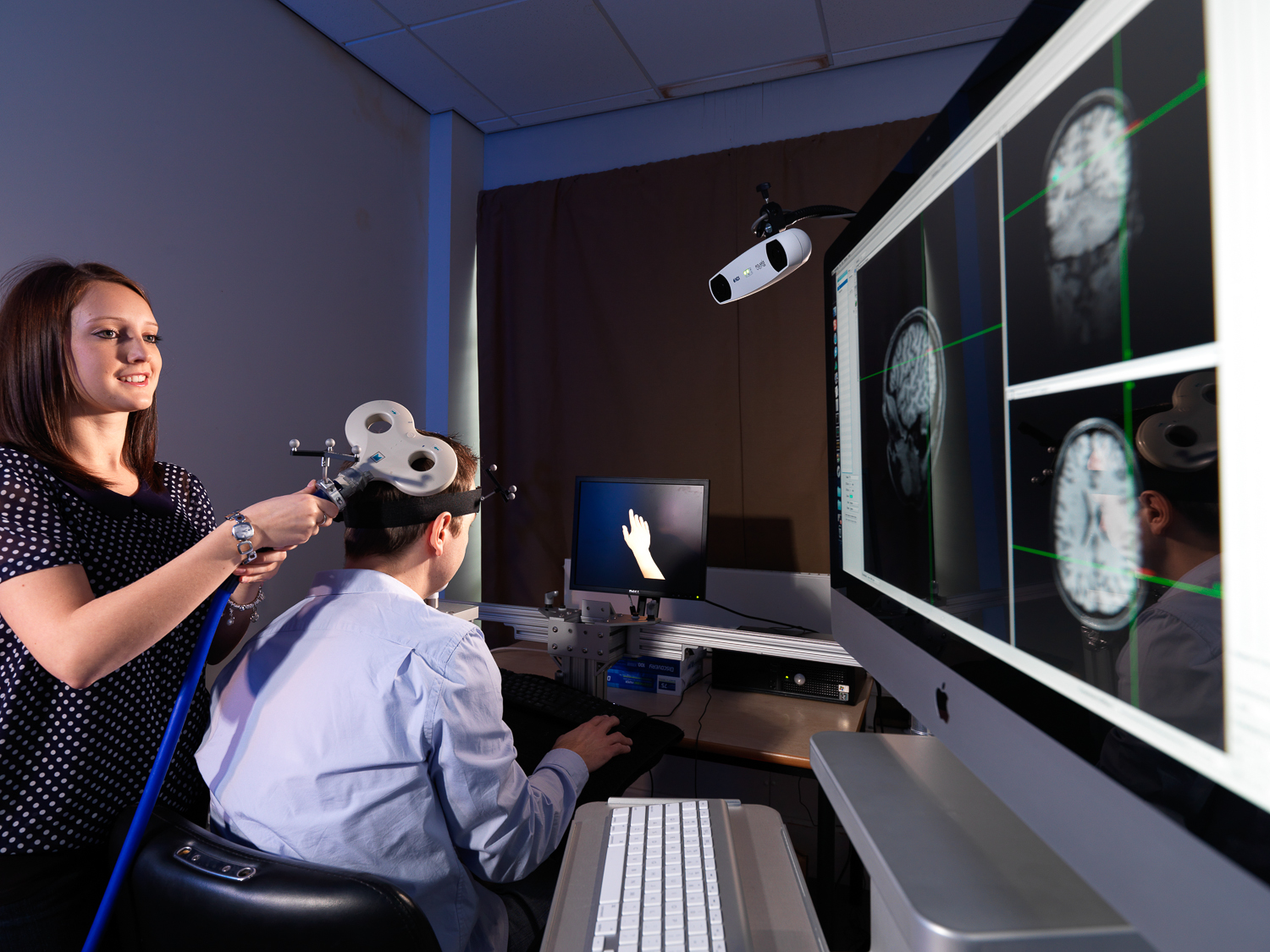 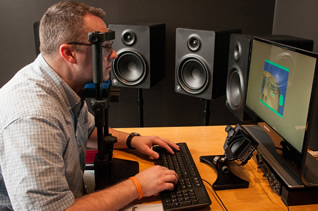 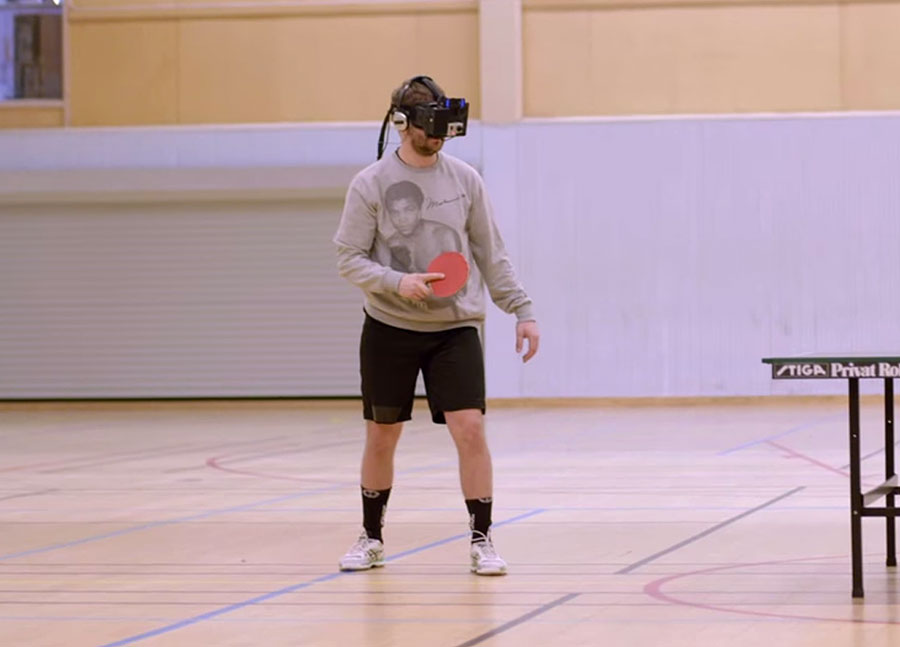 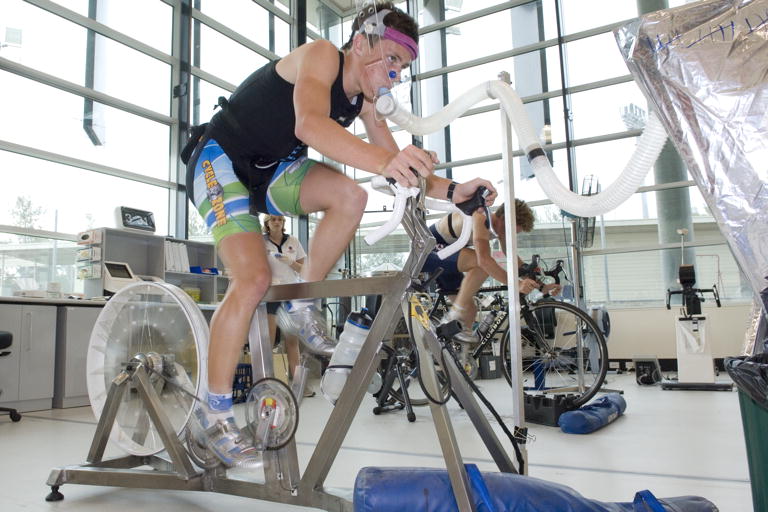 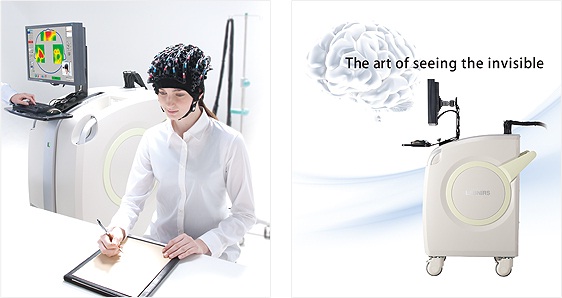 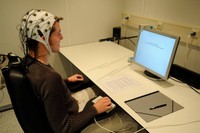 2
SPERIMENTAZIONE CLINICA è…
Ricerca condotta da personale universitario durante l’orario di lavoro assistenziale
Ricerca condotta su pazienti reclutati attraverso le strutture sanitarie del Servizio Sanitario Nazionale/Regionale (SSN/SSR)
Ricerca condotta in strutture sanitarie e/o spazi del SSN/SSR
Ricerca che prevede la somministrazione di farmaci, integratori dietetici o alimenti di qualsiasi tipo
Ricerca che prevede l’utilizzo di dispositivi medici
Per tutto questo c’è il CESC (Comitato Etico per la Sperimentazione Clinica) delle Province di Verona e Rovigo.
3
Altre differenze…
La ricerca che ha le caratteristiche della «sperimentazione clinica» deve essere obbligatoriamente approvata preliminarmente dal CESC.
Chi non opera in questo modo viola la legge.
Nessuno è obbligato invece a chiedere l’approvazione da parte del CARP. La richiesta di approvazione viene fatta su base volontaria, a fronte della necessità di indicare (ad una rivista, ad un grant panel, ecc.) che il progetto è conforme alle norme di comportamento previste dal proprio ambito scientifico/metodologico.
4
Compiti e obiettivi del CARP  -1-
Su richiesta di singoli ricercatori o di strutture didattiche e scientifiche il CARP esplica, in forma collegiale, le funzioni di valutazione e approvazione delle attività di ricerca condotte sull’uomo, ove queste non siano da sottoporre ad un Comitato Etico per la Sperimentazione Clinica, per espressa previsione normativa.
Obiettivo principale del CARP è assicurare che l’attività di ricerca non comporti rischi per la salute fisica e/o psicologica dei soggetti partecipanti allo studio e che l’esecuzione della ricerca sia conforme ai moderni standard metodologici e scientifici.
In particolare, il CARP verifica la conformità del progetto ai principi etici e giuridici vigenti, internazionalmente riconosciuti, nonché alla normativa relativa al consenso informato e alle norme contenute nel Regolamento per la protezione dei dati personali.
5
Compiti e obiettivi del CARP  -2-
Per raggiungere i suoi obiettivi, il CARP valuta gli scopi, il razionale e la correttezza metodologica della ricerca svolta, per quanto di sua competenza, nonché le modalità attraverso cui i dati raccolti vengono utilizzati e custoditi, a tutela dell’Università di Verona come dei diritti dei soggetti dello studio.
Inoltre, il CARP suggerisce allo sperimentatore eventuali modifiche atte ad adeguare il progetto agli standard tecnico-metodologici richiesti dalla moderna ricerca scientifica, segnalando l’eventuale necessità di richiedere parere al Comitato Etico per la Sperimentazione Clinica competente.
Gli atti del CARP non sostituiscono la responsabilità giuridica, deontologica e morale del singolo ricercatore richiedente o delle singole strutture didattiche e scientifiche richiedenti.
6
Membri del CARP
Medico legale: Prof.ssa Federica Bortolotti (Presidente)
Rappresentante del Rettore: Prof. Cristiano Fava (Vicepresidente)
Esperto in materie giuridiche: Prof. Mirko Faccioli
Componenti interni all’Ateneo:
	Prof. Simone Accordini (Dip. Diagnostica e Sanità Pubblica)
	Prof.ssa Linda Avesani (Dip. Biotecnologie)
	Prof.ssa Mirta Fiorio (Dip. Neuroscienze Biomedicina e Movimento)
	Prof. Roberto Flor (Dip. Scienze Giuridiche)
7
Come funziona:
Presentazione dei progetti di ricerca
Di norma, la presentazione dei progetti di ricerca può avvenire tenendo presente le 6 scadenze previste alla fine di ogni mese pari (Febbraio, Aprile, Giugno, Agosto, Ottobre, Dicembre).
Le domande vanno redatte seguendo il template disponibile nel sito web di Ateneo: https://www.univr.it/it/ateneo/comitato-di-approvazione-della-ricerca-sulla-persona-carpe inviate, tramite propria mail istituzionale, all’e-mail: carp@ateneo.univr.it
Valutazione
 Il parere del CARP viene comunicato al proponente entro 30 gg lavorativi dalla data di scadenza della presentazione. Il CARP può interpellare ad hoc consulenti esterni al comitato (preferibilmente interni all’Ateneo), esperti nei metodi utilizzati nel progetto proposto.
8
Pagina web del CARP
Sito web di Ateneo:
https://www.univr.it/it/ateneo/comitato-di-approvazione-della-ricerca-sulla-persona-carp
Dove si può trovare il Regolamento del CARP e il template per la presentazione delle richieste di approvazione
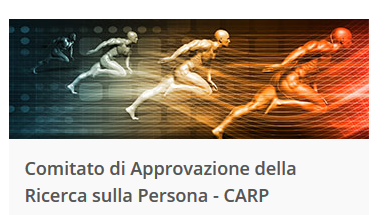 9